MS Office Word - Stilovi
Informatika
Jelena Šćekić & Marija Žeželj
Sadržaj
Stil
Pregled stilova
Modifikacija stilova
Kreiranje stilova
MS Office Word - Stilovi
Stil
Stil je skup podešavanja teksta. Svaki komad teksta u dokumentu mora da pripada nekom stilu. Prilikom kreiranja novog dokumenta, tekstu automatski biva dodijeljen stil pod nazivom Normal. 
Ovaj stil je namijenjen za tekst (takvo je fabričko podešavanje Word-a).Trenutno aktivan stil (Normal) vidi se na traci sa alatima:
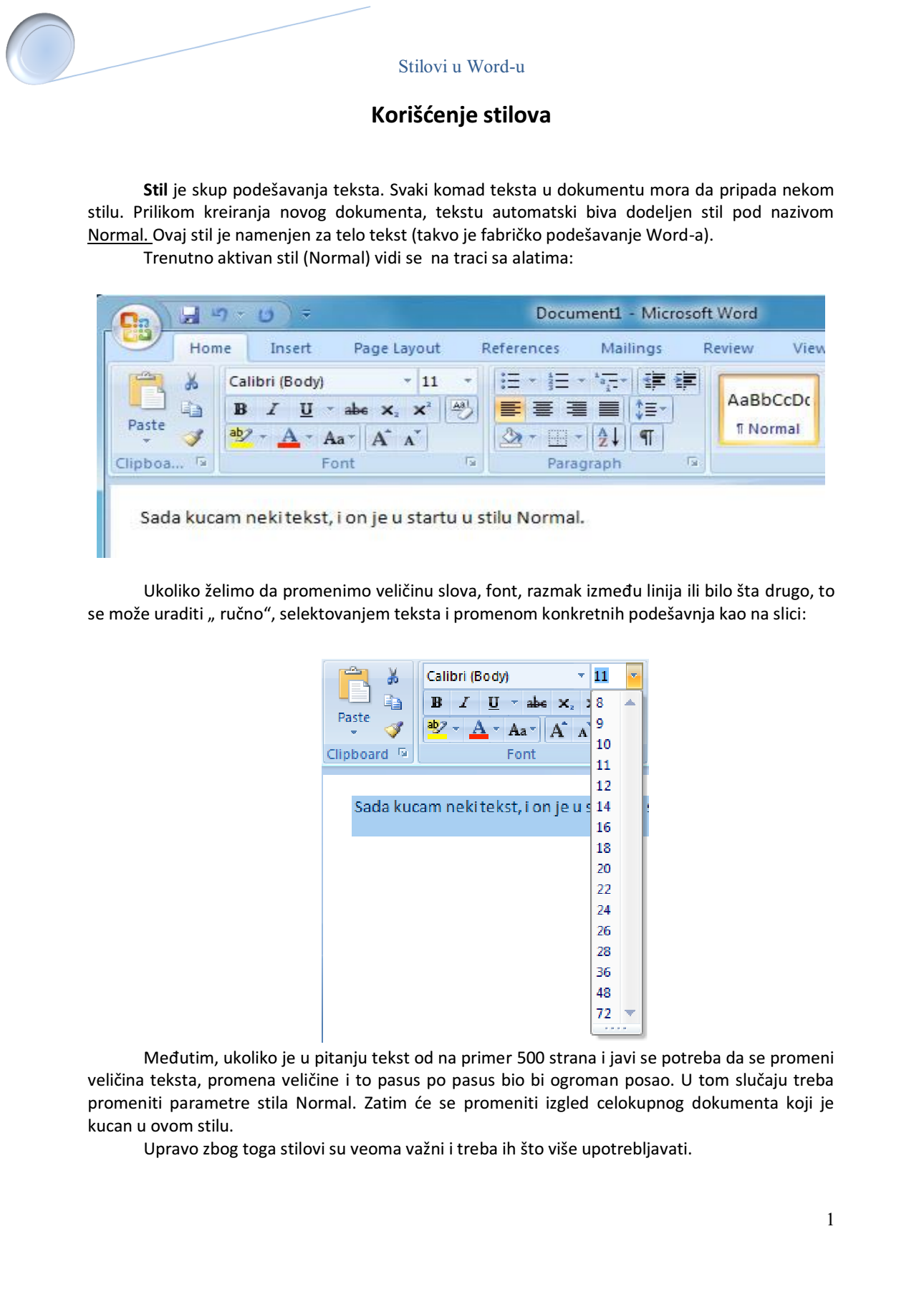 [Speaker Notes: How presentation will benefit audience: Adult learners are more interested in a subject if they know how or why it is important to them.
Presenter’s level of expertise in the subject: Briefly state your credentials in this area, or explain why participants should listen to you.]
Stil
Brzi izbor stilova u galeriji stilova dizajnirani su i osmišljeni da rade zajedno. Npr., brzi izbor stila „Heading 2“, dizajniran je tako da izgleda kao da je podređen brzom izboru stila „Heading 1“,
Tijelo teksta automatski se oblikuje pomoću brzog izbora stila „Normal“,
Brzi izbor stilova može se primijeniti na pasuse, ali takođe i na pojedinačne riječi i znakove,
Kada oblikujete tekst kao dio liste, svaka stavka sa liste automatski se oblikuje pomoću brzog izbora stila „List Paragraph“.
[Speaker Notes: Lesson descriptions should be brief.]
Pregled stilova
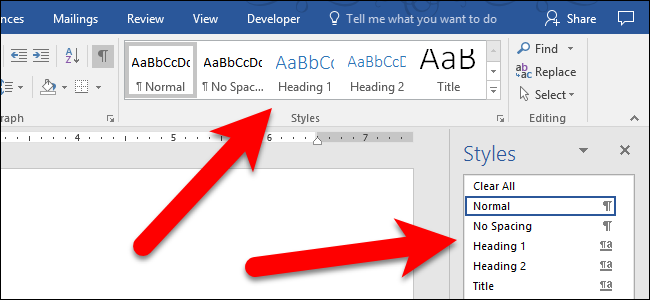 Svi stilovi se mogu vidjeti na dva načina:
Kliknuti na donje desno dugme odmah do stilova. U tom slučaju će se paleta alata „razvući“ i moći ćemo da izaberemo bilo koji od njih.
Kliknuti na donje desno dugme cijele oblasti sa stilovima, u tom slučaju će se pojaviti lebdećiprozor sa stilovima, koji možemo da zakačimo uz desnu ivicu radne površine ekrana.
Modifikacija stilova
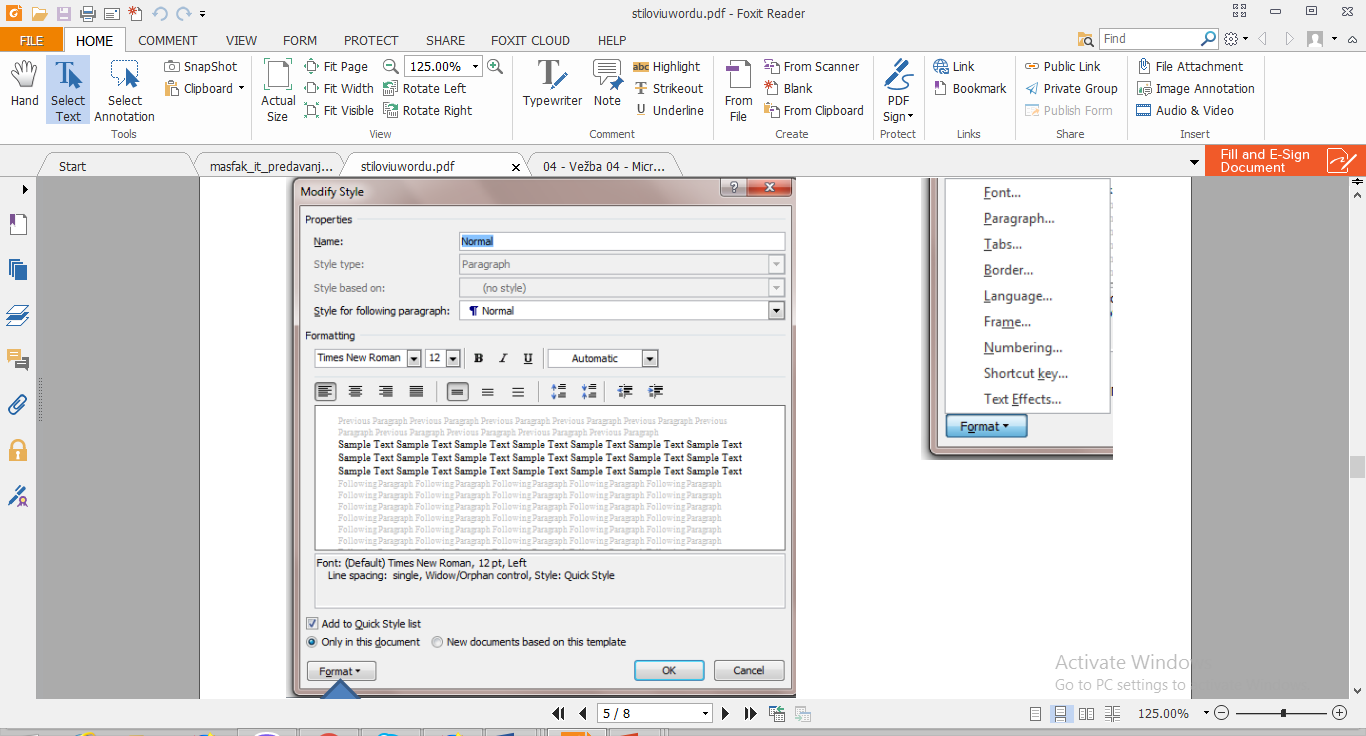 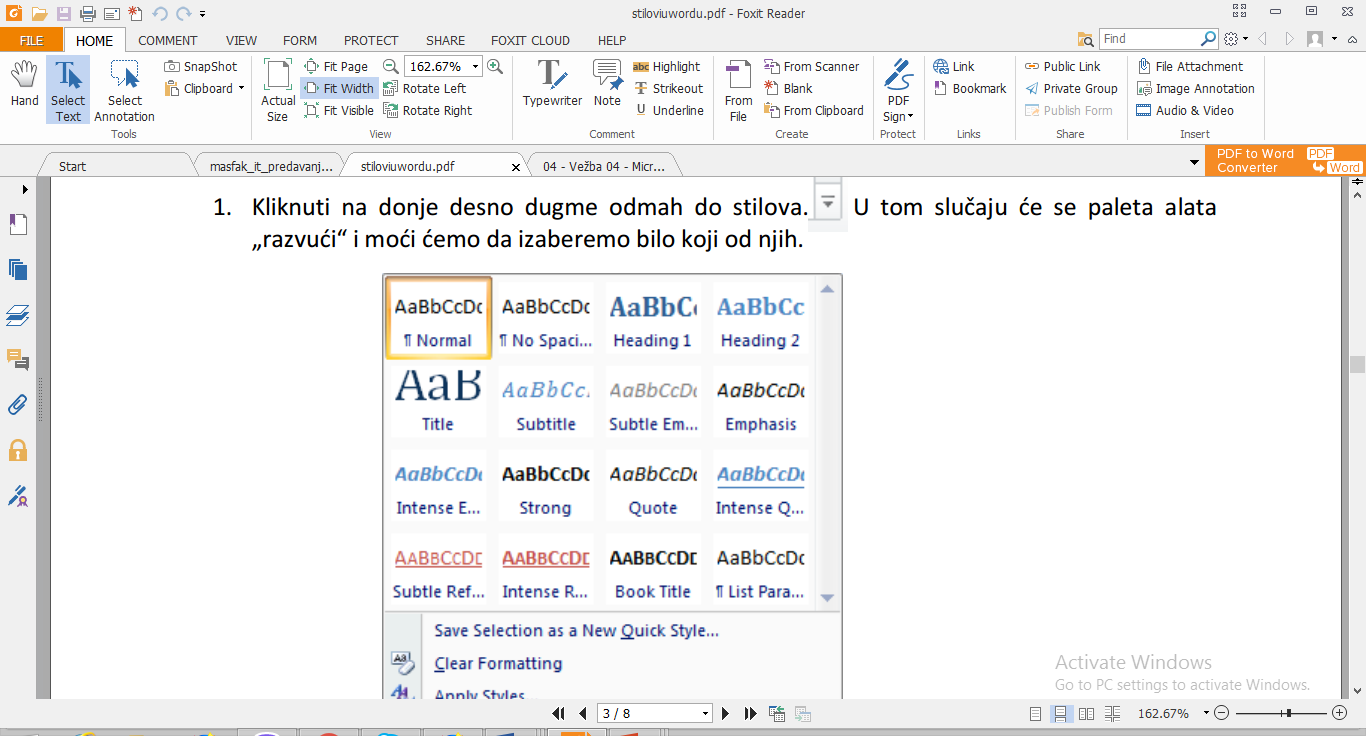 Izmijena stila se vrši na sledeći način:
Iz liste stilova potrebno je odabrati stil koji želite da promijenite
Desni klik na odabrani stil i odabrati Modify
U prozoru za dijalog izvršiti izmjene.
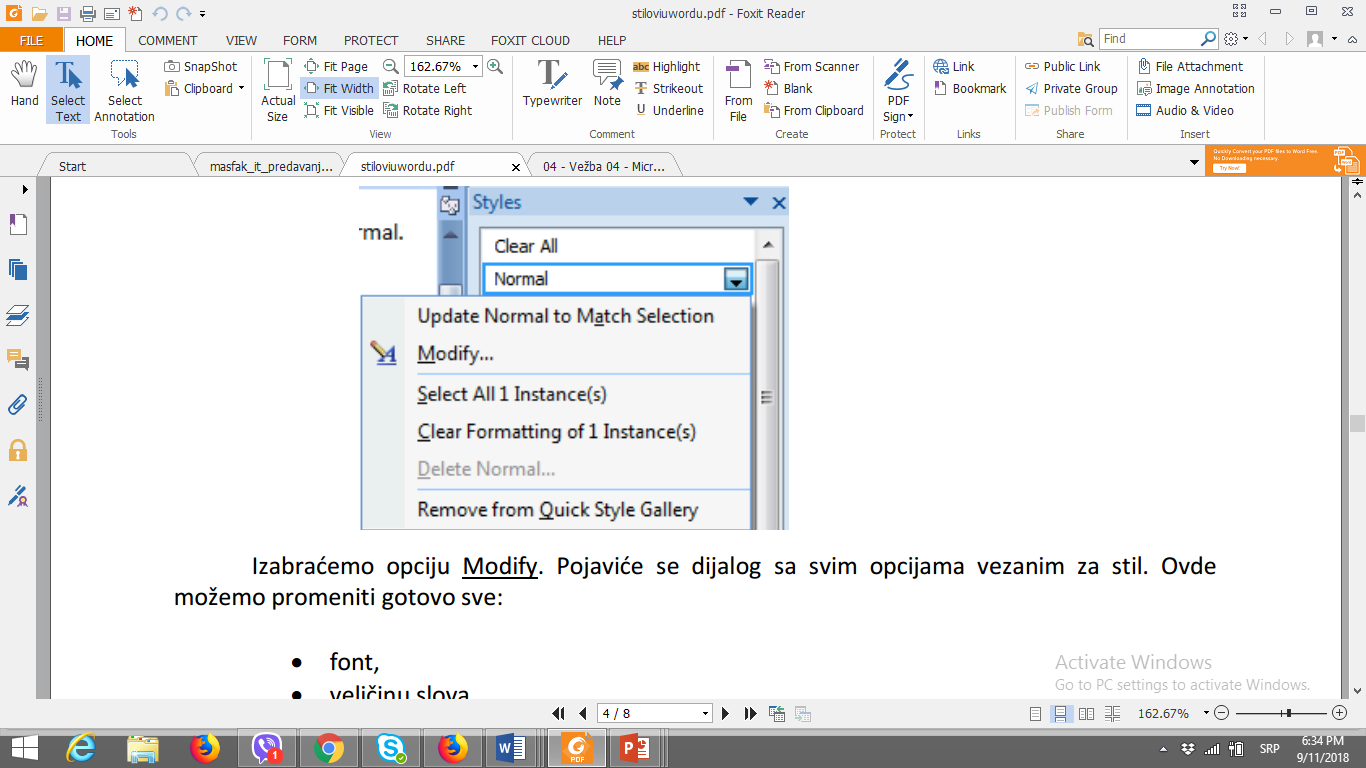 Modifikacija stilova
[Speaker Notes: Example objectives
At the end of this lesson, you will be able to:
Save files to the team Web server.
Move files to different locations on the team Web server.
Share files on the team Web server.]
Kreiranje novih stilova
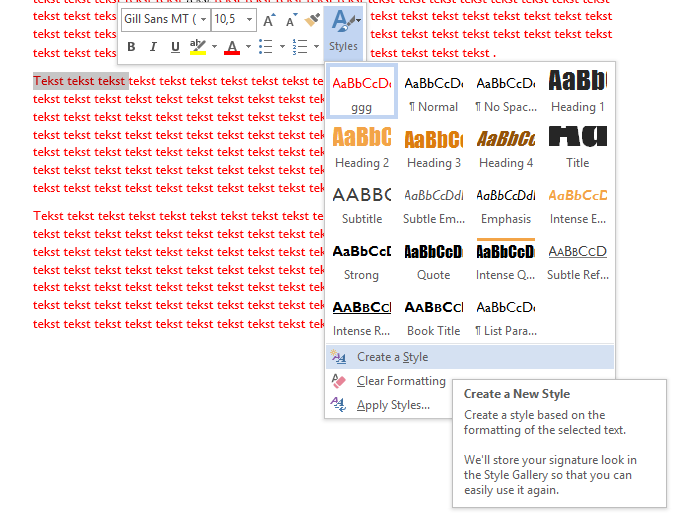 Kreiranje novog stila moguće je napraviti tako da se ručno formatira tekst, zatim se u tako oblikovanom tekstu, na desni klik mišem odabere opcija Styles, zatim „Create a Style” nakon čega treba samo dodijeliti naziv novom stilu. Taj stil zatim će se pojaviti u listi stilova.
Hvala na pažnji
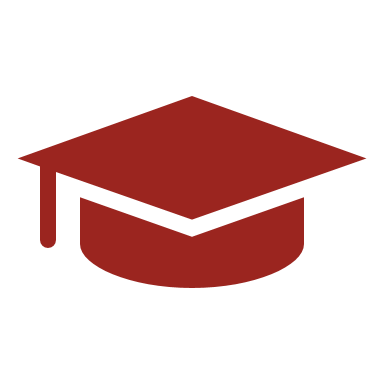 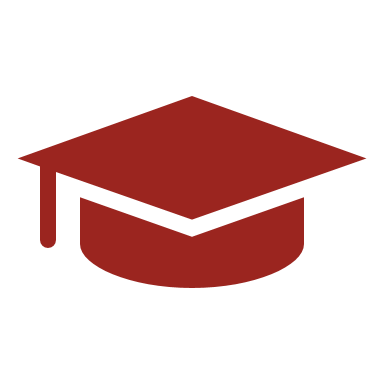 Marija Žeželj
Jelena Šćekić
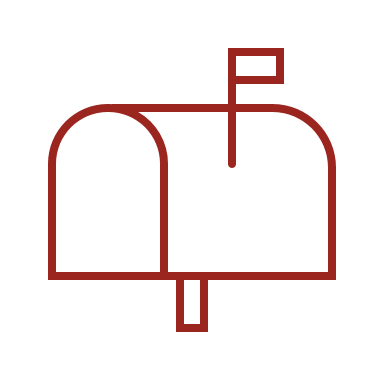 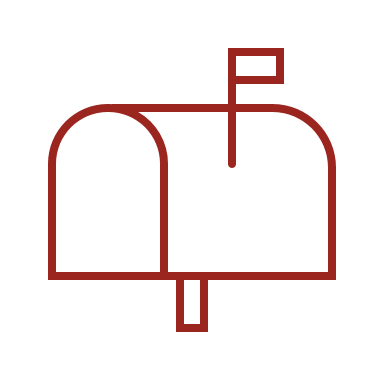 zezelj.marija@ets-pg.edu.me
scekic.jelena@ets-pg.edu.me